Tiere auf dem Bauernhof
Deutsch 3 Honors und CP
Kapital 4B
der Bauer
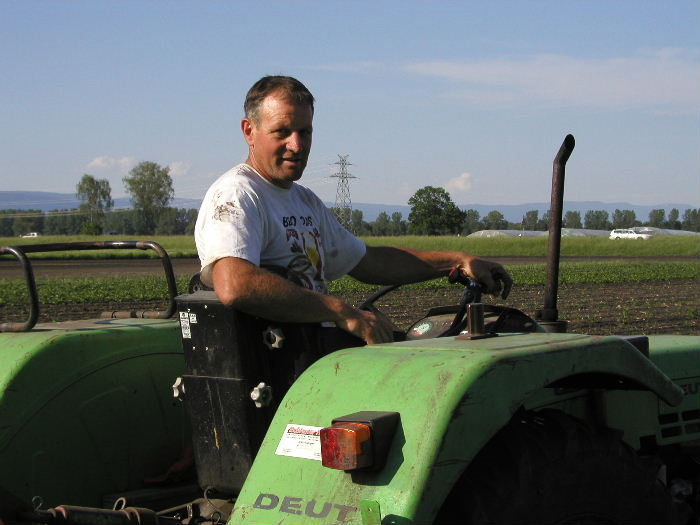 der Traktor
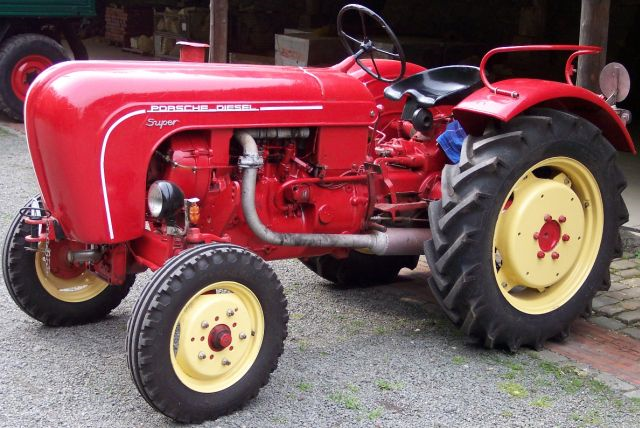 die Scheune
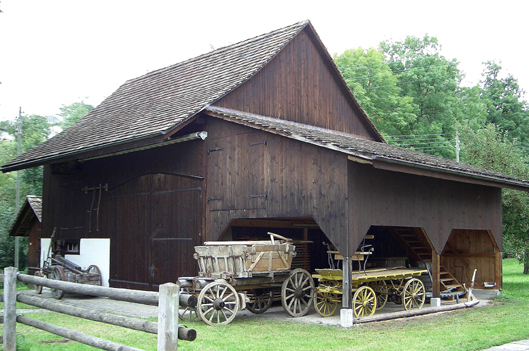 das Heu
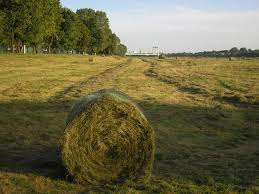 der Teich
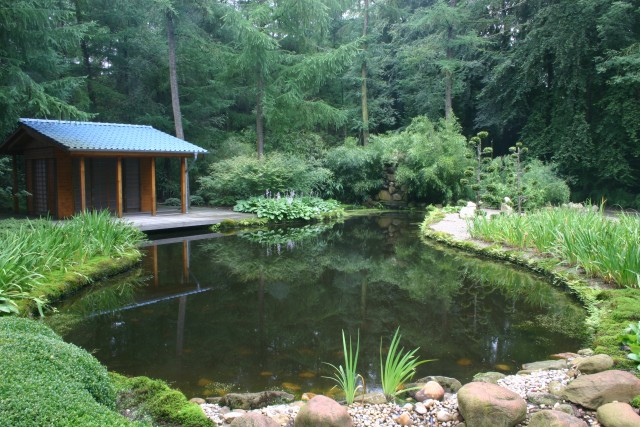 das Gras
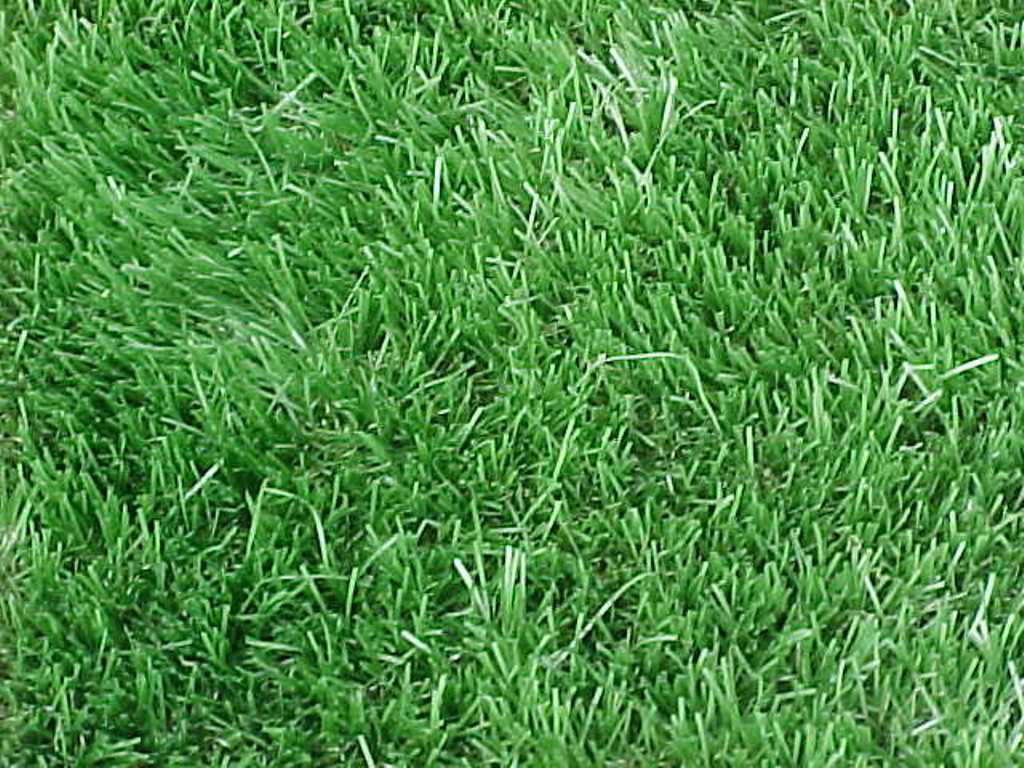 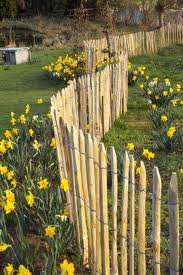 der Zaun
der Baum
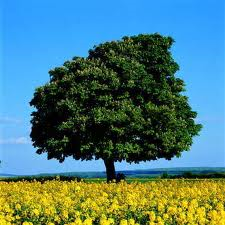 der Hügel
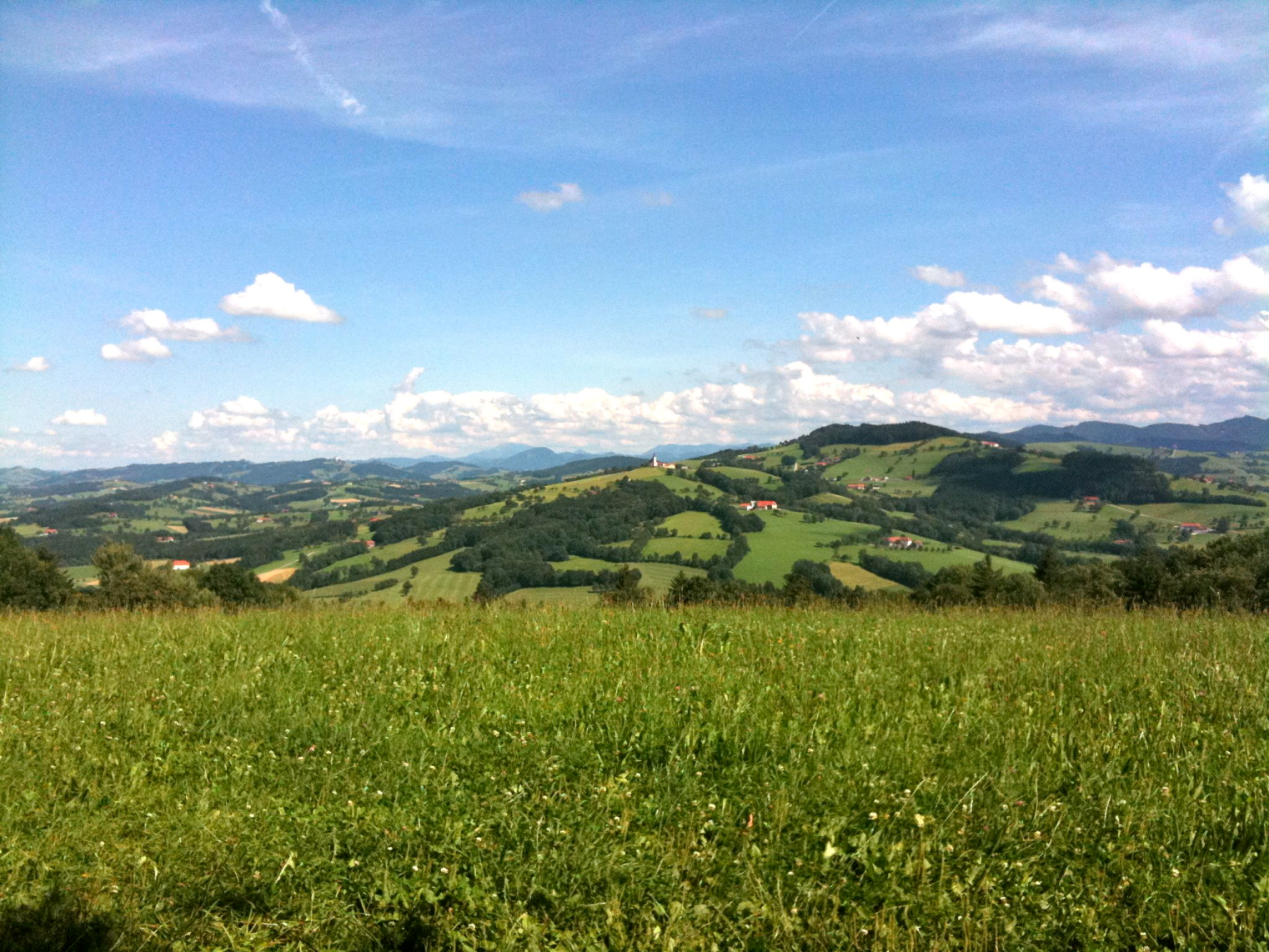 der Schmutz
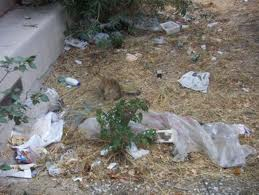 der Bauernhof
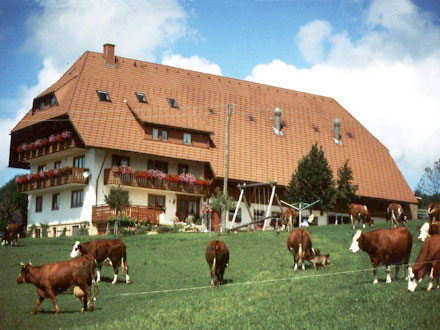 das Pferd
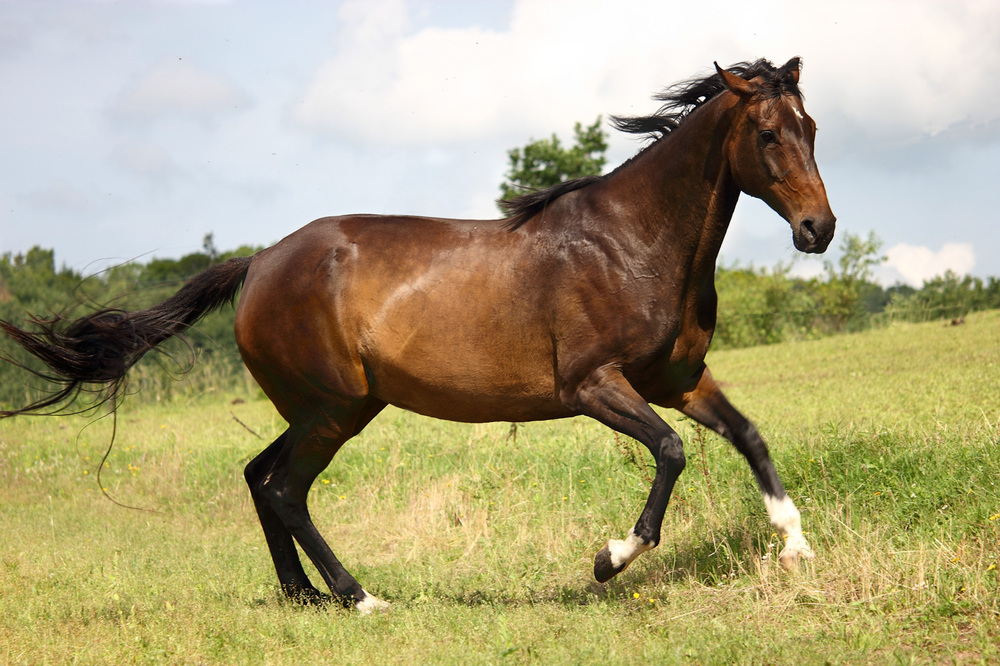 das Fohlen
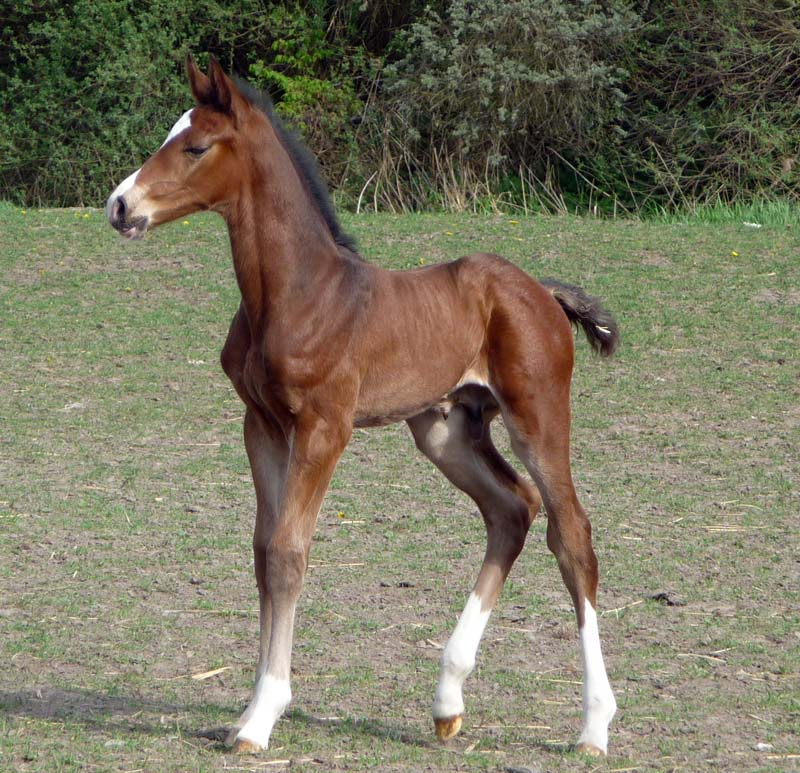 der Bulle
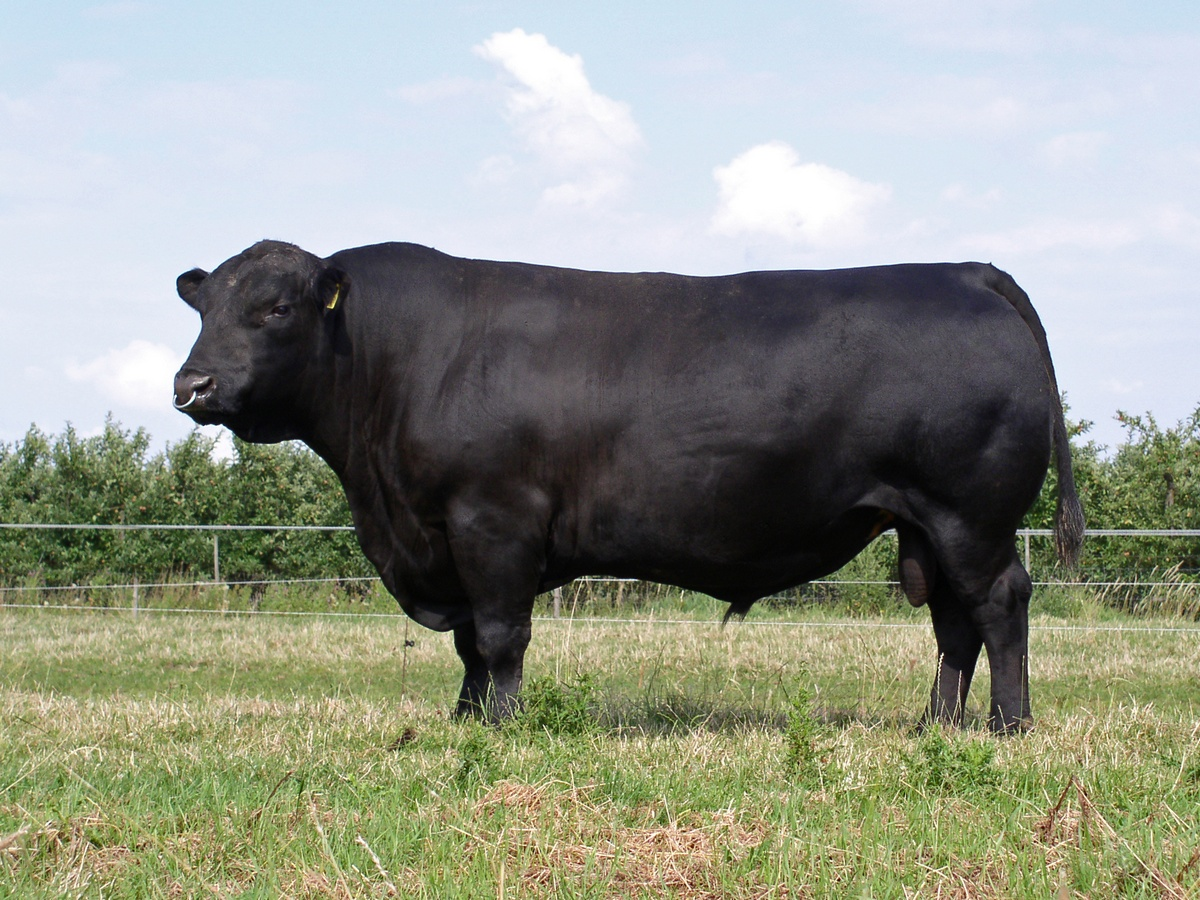 die Kuh
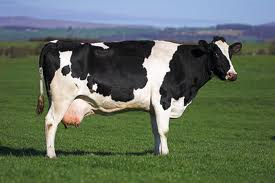 das Kalb
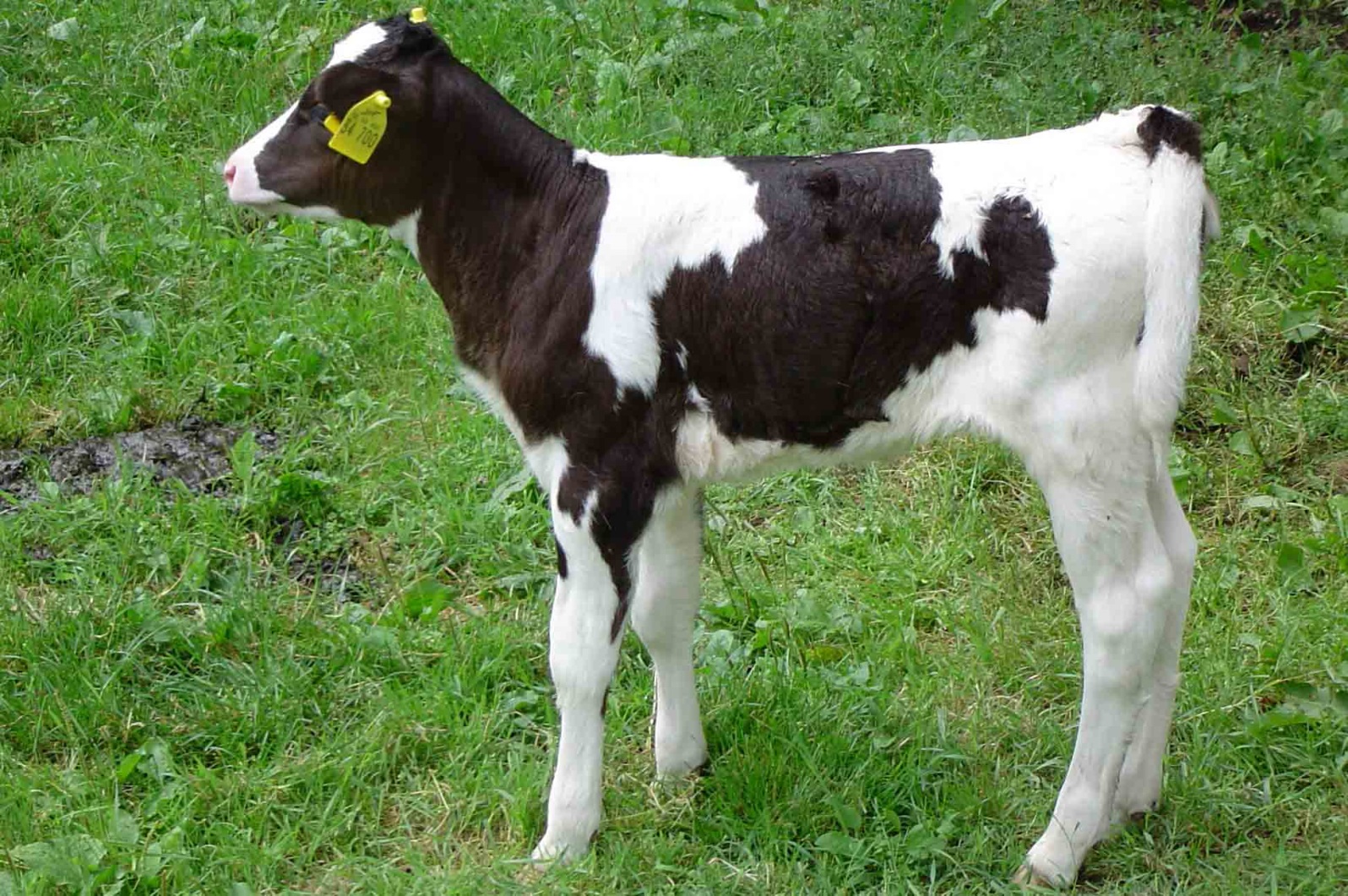 die Ziege
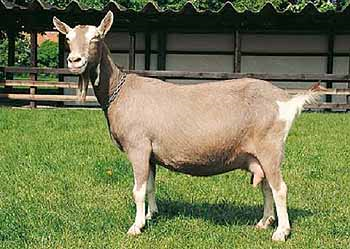 Das Zicklein
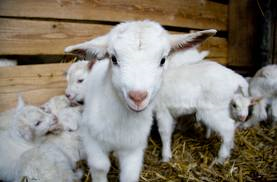 das Schaf
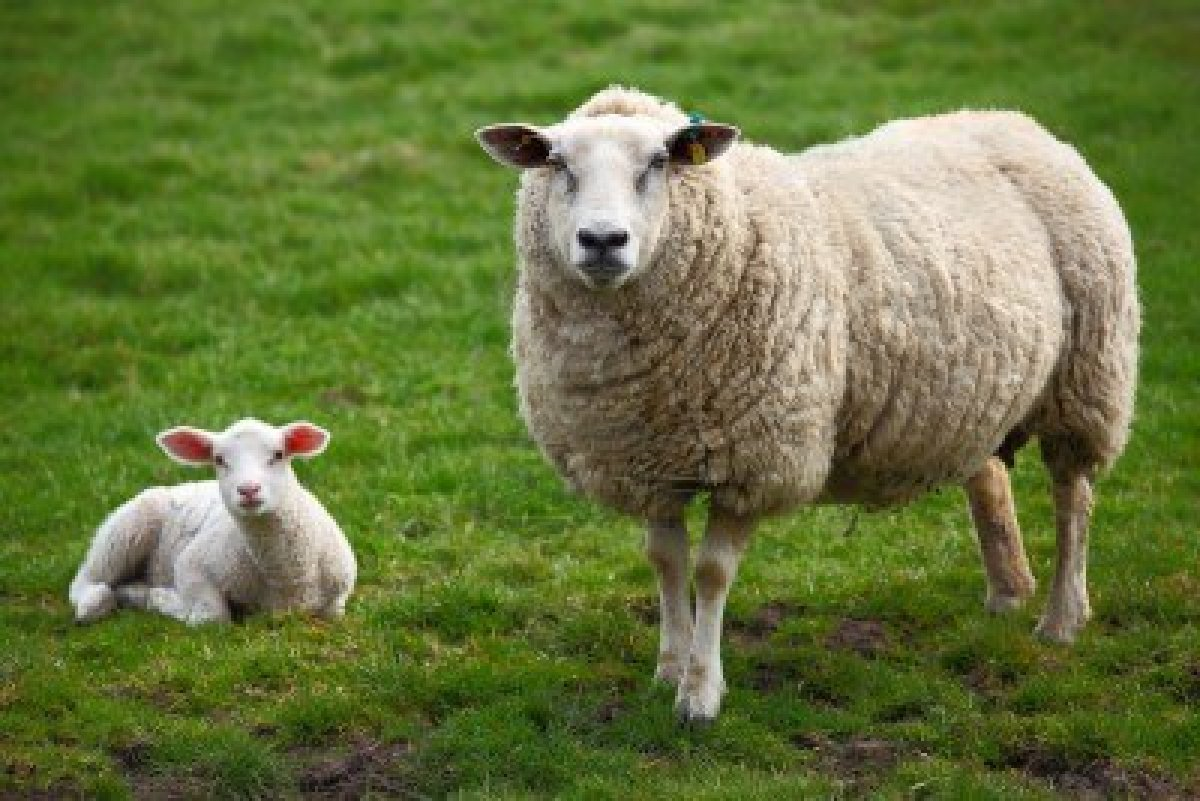 das Lamm
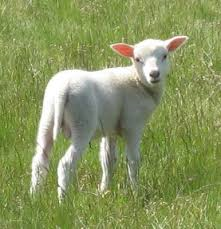 das Schwein
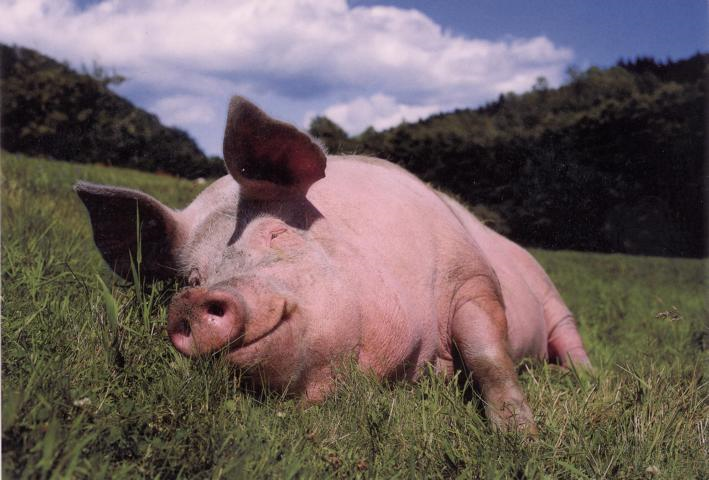 das Ferkel
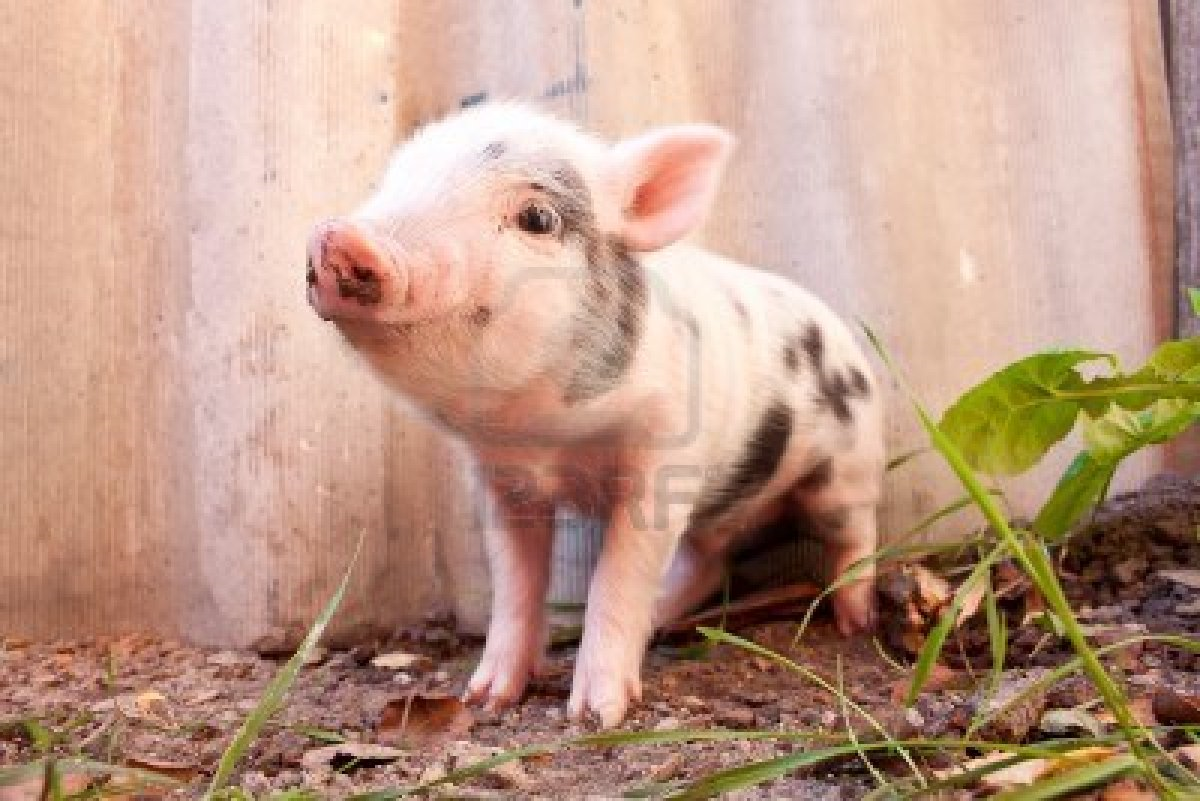 der Hahn
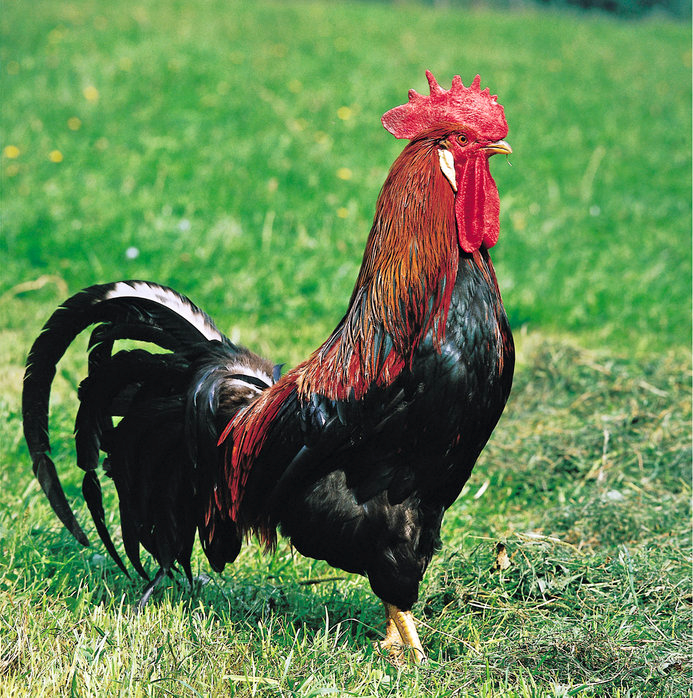 das Huhn
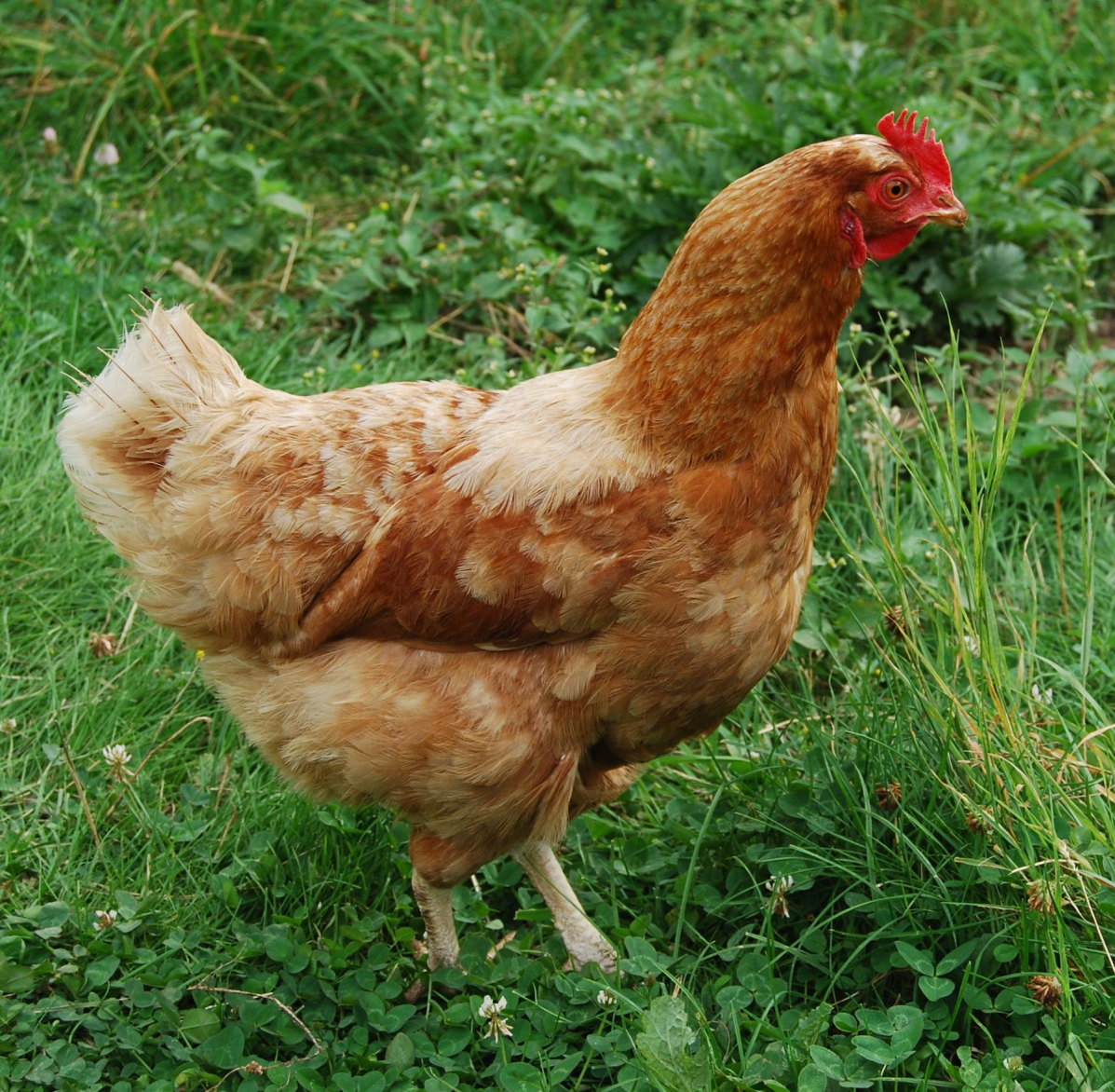 Das Hühnchen
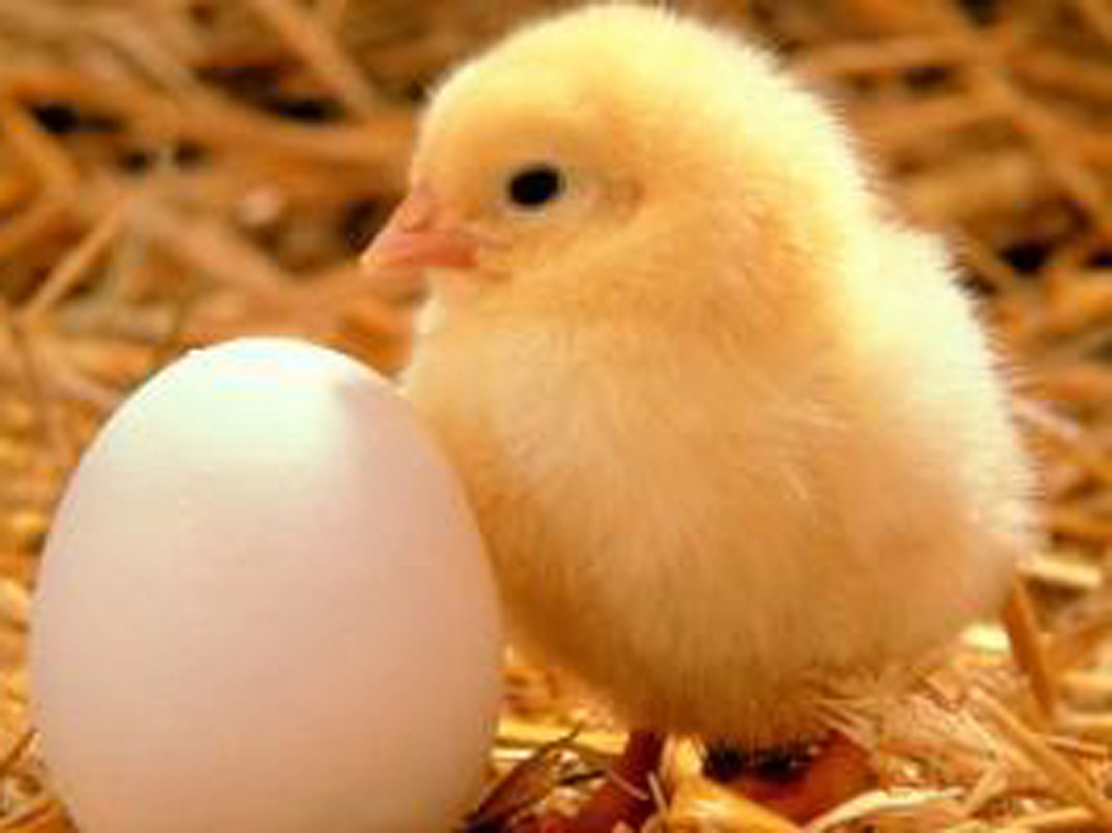 die Ente
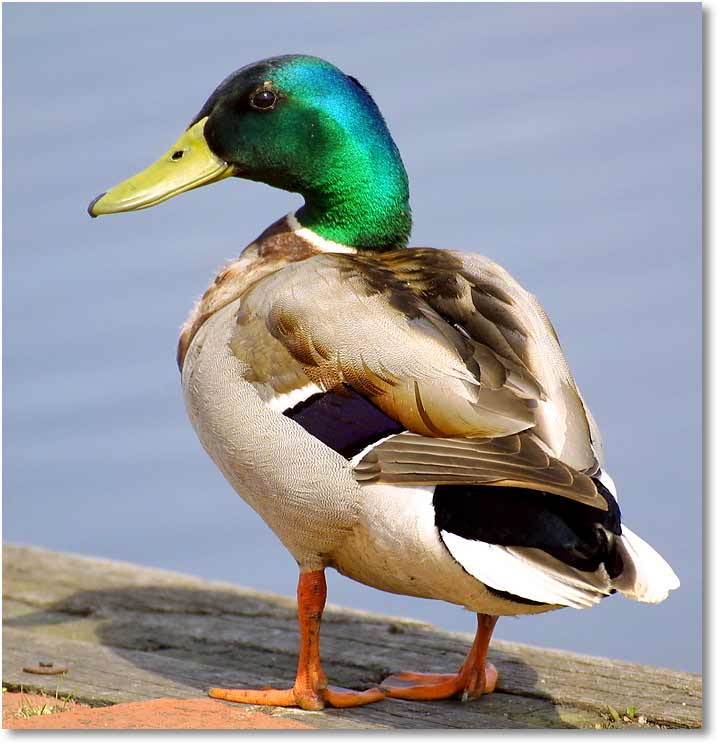 das Entchen
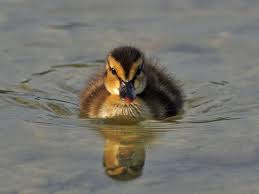 die Gans
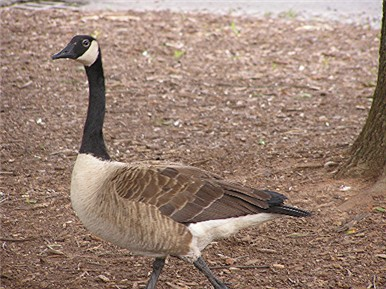 Das Gänslein
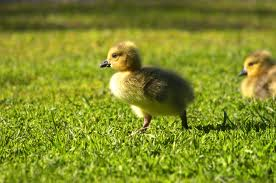 der Hund
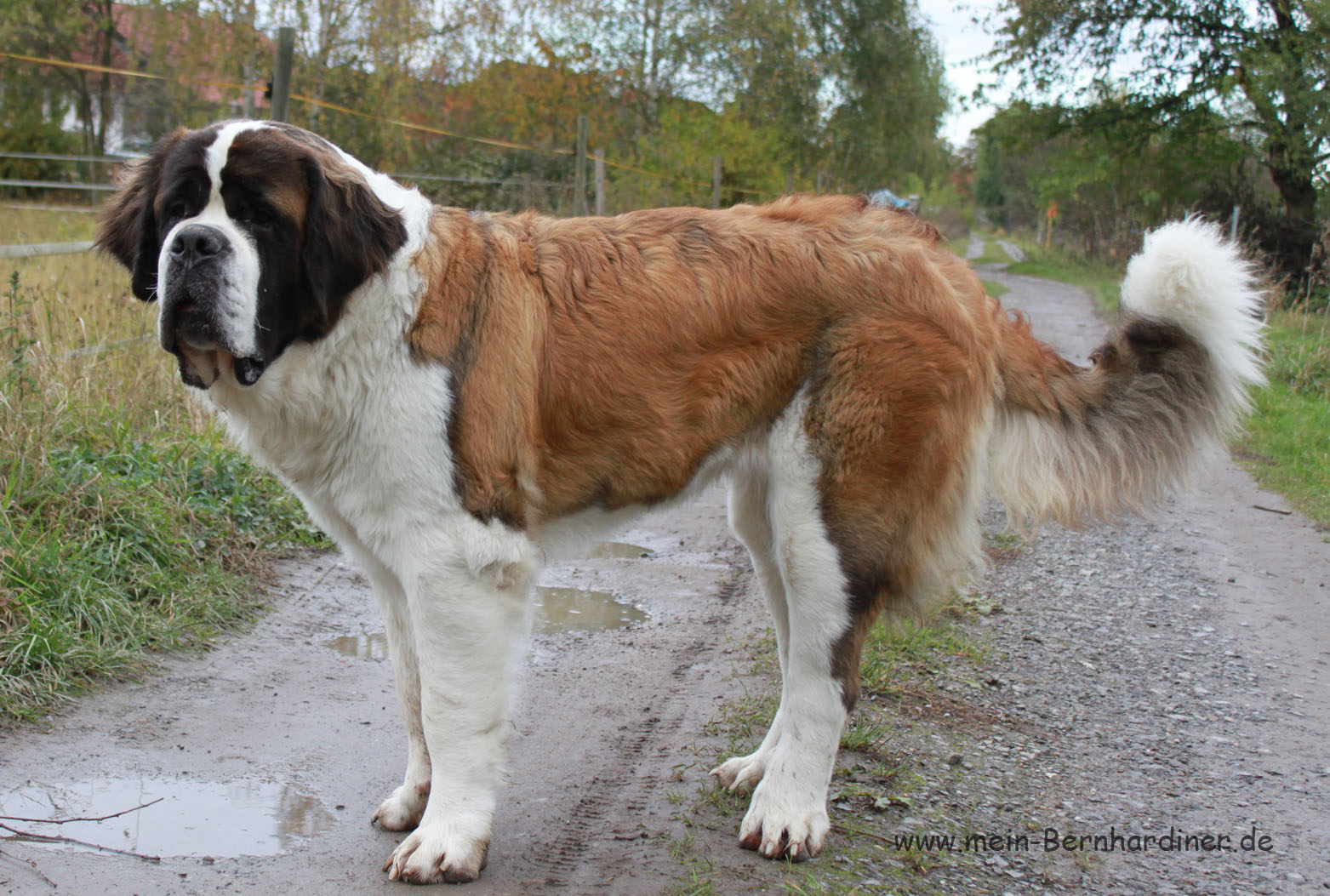 das Hünchen
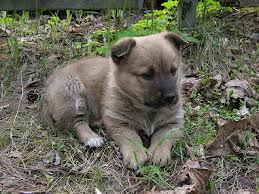 die Katze
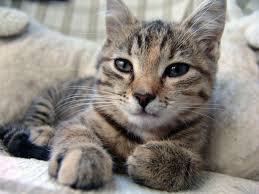 das Kätzchen
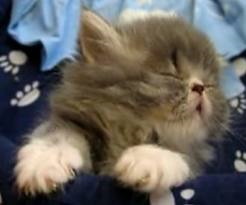 die Maus
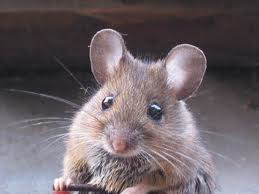 der Vogel
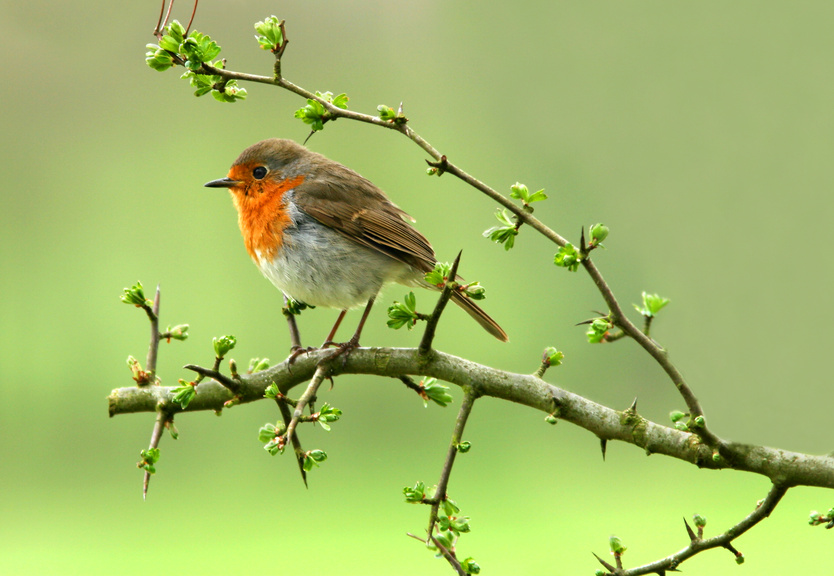 der Esel
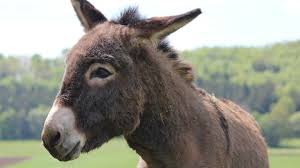 die Bienen
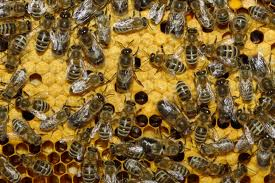 der Frosch
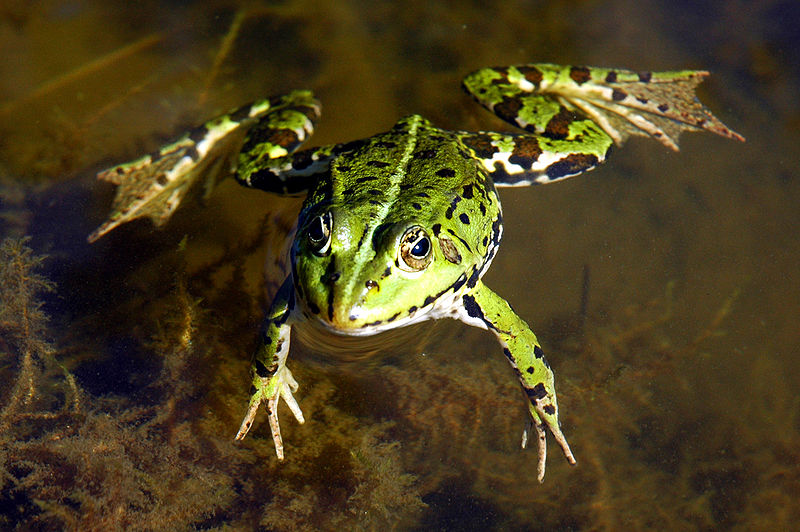 die Ameise
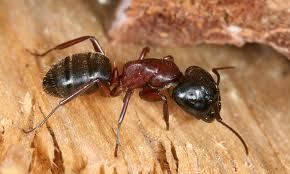